Lanza GA, Shimokawa H
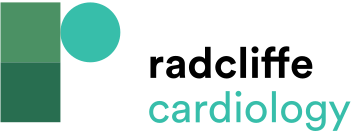 Table 2: Main Characteristics of studies and Effects on Clinical Outcome of  Therapy with Statins in Patients With Vasospastic Angina
Citation: European Cardiology Review 2023;18:e38.
https://doi.org/10.15420/ecr.2022.47
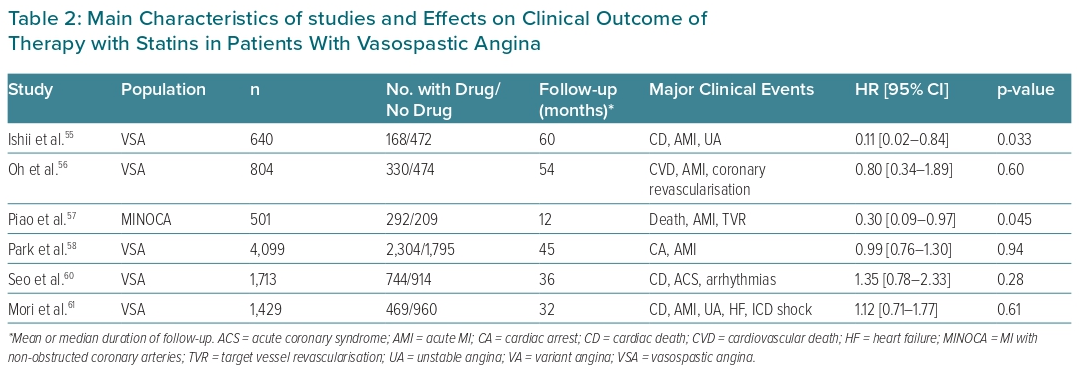